Построение сечений многогранниковпри решении задачи  №14
B₁
C₁
А₁
D₁
К
M
N
B
С
О
A
D
Основные теоретические сведения
Аксиомы и следствия
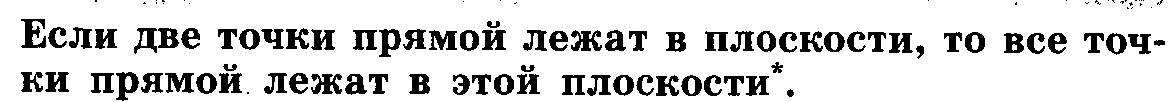 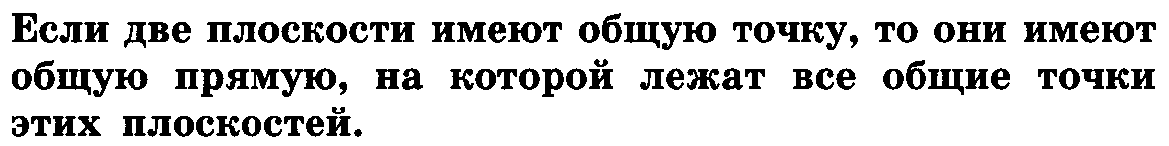 Свойства параллельных прямых и плоскостей
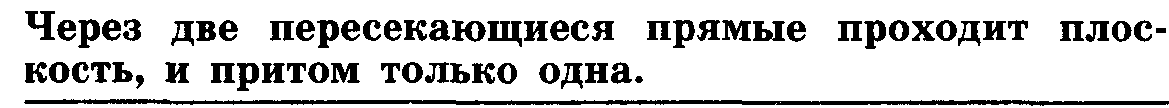 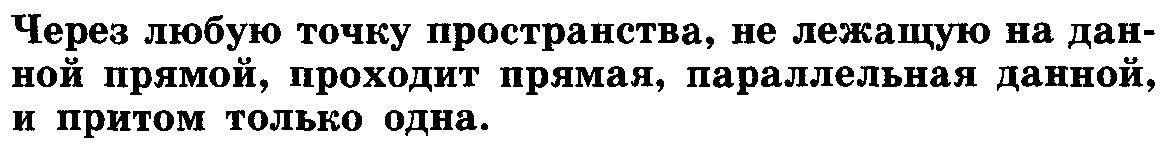 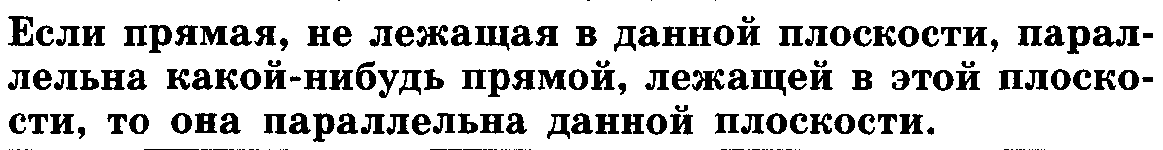 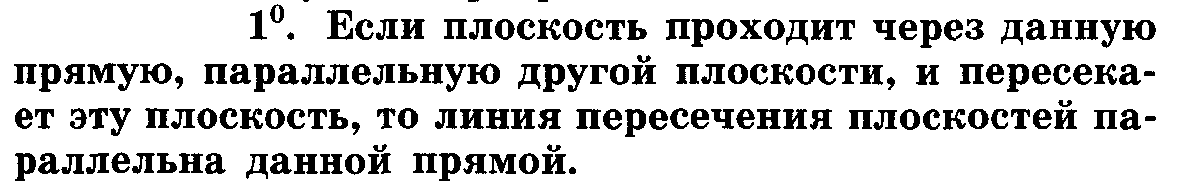 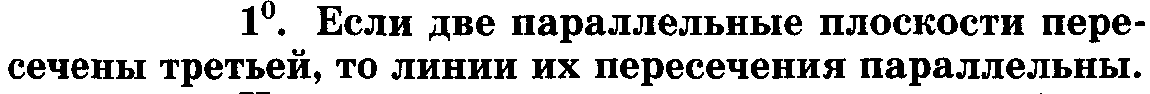 Из презентации  к  уроку  «Сечения параллелепипеда»
С
В
А
C1
A1
D1
4.
( МТА1)
Т
М
Р1
Р
В
С
А
C1
A1
D1
Из презентации  к  уроку  «Сечения параллелепипеда»
6.
(МТК)
Т
М
Р2
Р1
Е
Р
К
В
С
А
C1
A1
D1
Из презентации  к  уроку  «Сечения параллелепипеда»
6.
(МТК)
Е2
Т
М
Е
Р2
Р
Р1
К
Е1
№1. Построить сечение плоскостью  D₁ОК

D₁К∩АD=F  (Fϵ D₁ОК, F ϵ ABC)
FO ∩AB=M, FO∩CD=N
                                   (M, N ϵ D₁ОК)
3. Соединим точки К, М, N и D₁. Т.к.  АВВ₁ || СDD₁ , то КМ|| ND₁. 
4. Cечение – трапеция.
B₁
C₁
А₁
D₁
К
M
F
N
B
С
О
A
D
№2. Построить сечение плоскостью  А₁С₁Е
О₁
А₁С₁ – линия сечения, О₁ – точка пересечения диагоналей А₁С₁ и В₁D₁  принадлежит плоскости сечения
О₁Е ∩ВВ₁=М (М ϵ А₁С₁ Е)
А₁М ∩АВ=К, С₁М∩ВС=Т
                                       (К, Т ϵ А₁С₁ Е)
А₁С₁ТК – трапеция (А₁С₁||ТК)
D₁
C₁
А₁
B₁
Е
Т
К
D
С
A
B
М
№3. Построить сечение плоскостью  α
Докажите, что А₁Р:РВ₁=1:3, где Р – точка пересечения плоскости α 
 с ребром А₁В₁
С₁К – линия сечения
α||D₁B,  α∩ВВ₁D=КМ,  значит КМ|| D₁B, КМ ϵ α, где М – точка на диагонали D₁B₁
С₁М ∩А₁В₁=Р
Сечение  С₁КР- треугольник
 МВ₁=3√2,
        D₁С₁: РВ₁= D₁М:В₁М,
        РВ₁=21/4, А₁Р=7/4, 
        А₁Р:РВ₁=1:3
М
Р
D₁
C₁
А₁
B₁
К
B₁
D
С
М
К
D₁
A
D₁
B
C₁
M
B
D
A₁
B₁
P
№4. Докажите, что плоскость EFT проходит через вершину D₁ .
Соединим точки Е и  F,  Т и  F.
Т.к. АDD₁||ВСС₁, то прямая ЕК||FT
  В₁FТ=      А₁ЕК, как углы с сонаправленными  сторонами,    
         →        А₁ЕК=45⁰, 
       →    А₁Е= А₁К=2   → точка К совпадет с точкой D₁
4.    Сечением является трапеция D₁ТFЕ
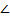 К
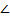 D₁
C₁
Т
B₁
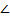 А₁
F
Е
D
С
A
B
№5. Докажите, что сечение пирамиды SBCD плоскостью S₁LM — равнобокая   трапеция.
1.  Соединим  точки В и S₁,  М и S₁
2. В Δ ВSS₁  Т – точка пересечения медиан  ( Т ϵ S₁LM )
3. Проводим  прямую ТL. Она пересекает ВС в  точке К.
4. ΔВСD: ВВ₁=9√3/2,  ВО=3√3, 
   ΔВТТ₁ : ВТ=2√3,  ТТ₁=ВТ Sin 30⁰=√3
  Δ DLL₁:  DL=2, LL₁=2 sin 60⁰ =√3 
5.   LL₁= ТТ₁  → KL||BD → KL||BSD→    
      KL||MM₁ (М₁ϵSD, М₁ϵ S₁LM ) – свойство 1
6. Соединяем М₁ и L,  M и К. Сечение LM₁MK – равнобокая трапеция 
  ( ΔDLM₁=ΔBKM →LM₁=KM)
М₁
S
M
Т
К
D
B
L
L₁
Т₁
L₁
Т₁
D
С
D
В
В
K
K
L
L
T
T
О
О
В₁
В₁
S₁
С
С
№6. Найдите площадь сечения пирамиды плоскостью α, проходящей 
через точку В и середину ребра МD, параллельно прямой АС.
ВЕ∩МО=К( Кϵα )
ΔВМD:  МК:КО=2:1 (т.к. ВЕ и МО - медианы)
4ВЕ²=2ВD²+2МВ²-МD²,  ВЕ=5
Т.к. АС||α,  то проведем через точку К прямую TR||AC (ТϵАМ, RϵСМ)
ΔАМС ~ ΔТМR →   ТR=2/3АС=2√2
 Соединяем точки В, Т, Е, R.  Сечение – четырехугольник ВТЕR:  ВЕ  ḻ̲ ТR
М
Е
R
К
D
М
М
С
Т
О
Е
К
Т
R
К
В
А
D
О
В
А
О
С
М
Спасибо за внимание
Е
R
К
D
С
Т
О
В
А